Building High Performance Teams Through Diversity       and Inclusion
Toni Neely
PRESENTATION OBJECTIVE
To define diversity, inclusion and other key terms to help increase both the awareness and understanding of how differences can and often times do create barriers in the workplace. 

Diversity & Inclusion is a business imperative
DIVERSITY
The acknowledge-ment of ALL human differences
INCLUSION
Proactive behaviors that make others feel valued and respected
THE LEVEL PLAYING FIELD INSTITUTE VOLUNTARY TURNOVER BASED SOLELY ON PERCEPTIONS OF UNFAIR TREATMENT COST U.S. BUSINESSES AN ESTIMATED $64B A YEAR
KEY TERMS
Dimensions of Difference
Organizational
Management Status
Employment
 Status
Personal/Cultural
Management Status
Religion
Military Experience
Education
Seniority
Biological
Personal
Habits
Division/Department        Unit/Group
Marital Status
Income
Thinking Style
Ethnicity
Parental Status
Nationality
Union Affiliation
Sexual Orientation
Language
Age
Religion/ Spirituality
Work Style
Race
Hobbies
Title
Personality
Physical Abilities
Appearance
Socio-     EconomicBackground
Gender
Work Background
Work Content/
Field
Political
Affiliation
Geographic Location
Work Location
Functional Level/Classification
Adapted from Workforce America
Loden and Rosener
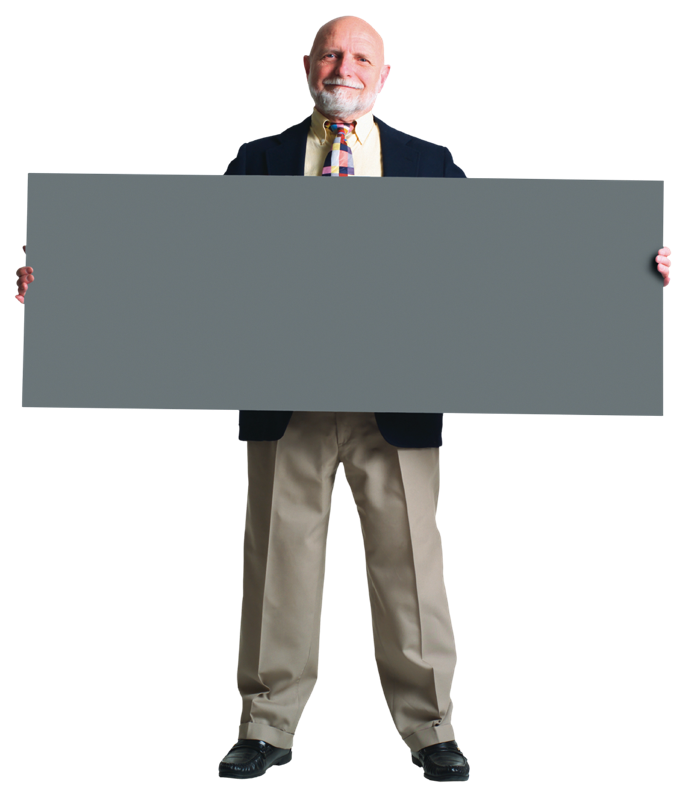 IF YOU DON'T INTENTIONALLY INCLUDE, YOU WILL UNINTENTIONALLY EXCLUDE
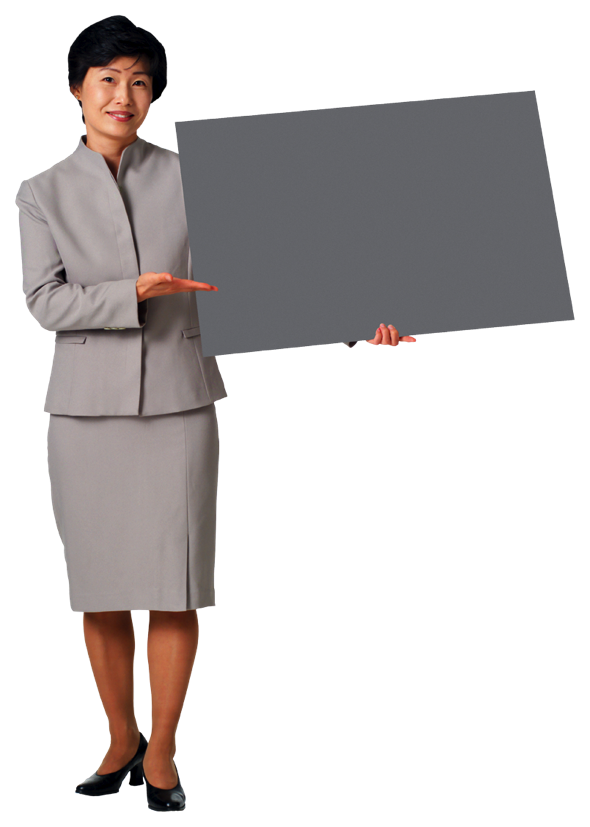 THE BARON AND BARONESS
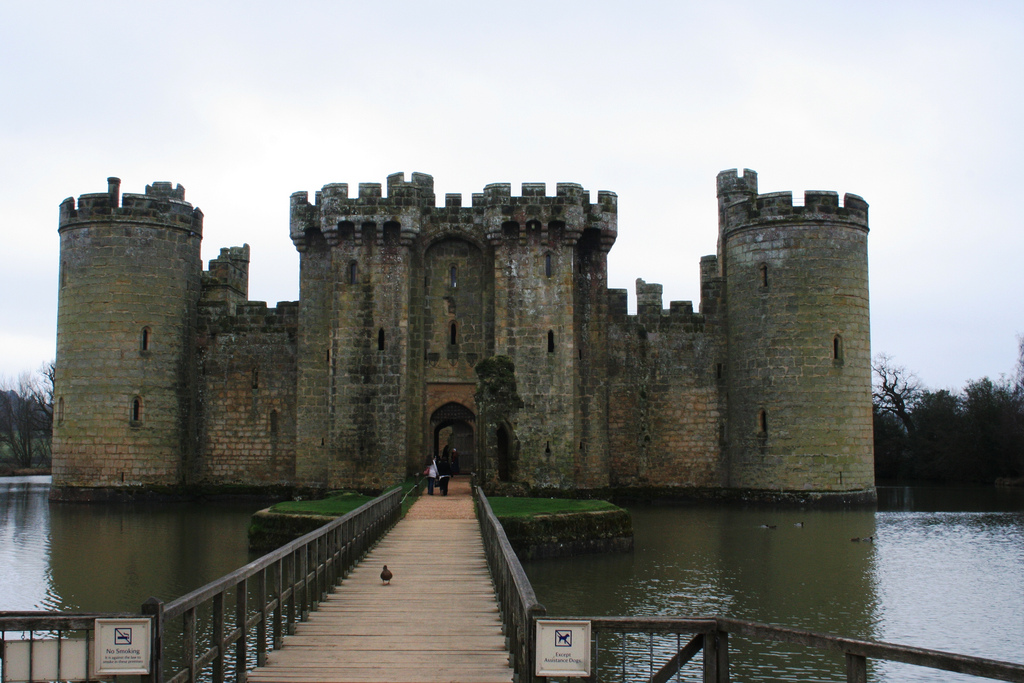 LEVERAGE DIFFERENCES
Increase revenue
Increase productivity
Attract and retain the best and brightest
Competitive advantage
Decrease turnover rate 
Collaboration, Cooperation, Teamwork 
Extraordinary results
Thank You
Toni Neely
Toni.Neely@gmail.com